Mentor DCN 1-19-0039-00-ICne
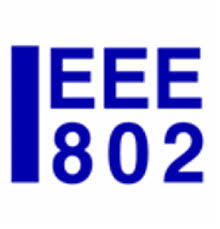 FFIoT Status Report – IEEE 802 Nendica
Roger Marks (Huawei)
Nader Zein (NEC Europe Ltd - NLE GmbH)

Atlanta – Georgia US 
 May 14 , 2019
1
Outline
Outcome from call for comments on 2nd Draft FFIOT report
Status of Consolidated Comments resolution
Plan
2nd call for comments FFIoT Report
2nd Call for Comments: 2019-03-22 through 2019-04-12 (Extended 2019-04-15)
Nendica Draft Report: "Flexible Factory IoT: Use Cases and Communication Requirements for Wired and Wireless Bridged Networks" 802.1-19-0026-00-ICne 
agreed as a Nendica Draft Report, 2019-03-12
Summary:
A total of 200 comments are received, of which:
17 are technical comments
183 are editorial comments
The consolidated comments sheet includes the editor proposed resolutions in https://mentor.ieee.org/802.1/dcn/19/1-19-0033-00-ICne-consolidated-ffiot-comments.xlsx 

Commenters:
Roger Marks
Kenichi Maruhashi
Karl Weber
FFIoT whitepaper call for comments status (Cont’d)
Since the end of the 2nd call for comments, we had 2 conference call focused on FFIoT comments resolutions.
2019-05-07 9:00 ET – Minutes
2019-04-24 11:00 ET – Minutes
Latest consolidated FFIoT comments in https://mentor.ieee.org/802.1/dcn/19/1-19-0033-03-ICne-consolidated-ffiot-comments.xlsx 
editorial comments : 
158 Accepted
7 revise
0 reject
18 differed/pending  clarification and resolution
Technical comments :
9 Accepted
0 revised
8 assigned for individuals to propose resolution
Plan
Planning to have 2 slots of comments resolution during next week F2F IEEE 802.1 WG interim at Salt Lake City.
Close down remaining 18 editorial comments
Review proposed resolutions from 8 open technical comments
If successful with the above, produce final draft within 2 weeks.
In Any case, Plan to have final draft FFIoT before the plenary IEEE 802 in Vienna July 2019.